Porovnání metodiky návrhu vtokových soustav v závislosti na změně určení času plnění tvarové dutiny formyVedoucí: Ing. Jan Kolínský, Ph.D.
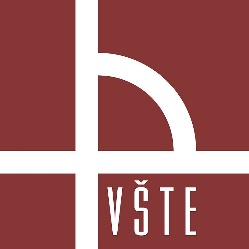 2022/2023
Roman Břenda
Osnova
Motivace a důvody řešení daného tématu
Cíl práce
Teoretická část práce
Výpočetní část
Tvorba 3D modelů
Simulace
Dosažené výsledky
Závěrečné shrnutí
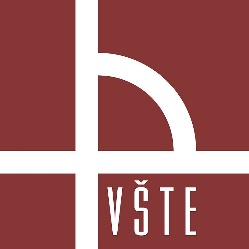 Důvod výběru daného tématu
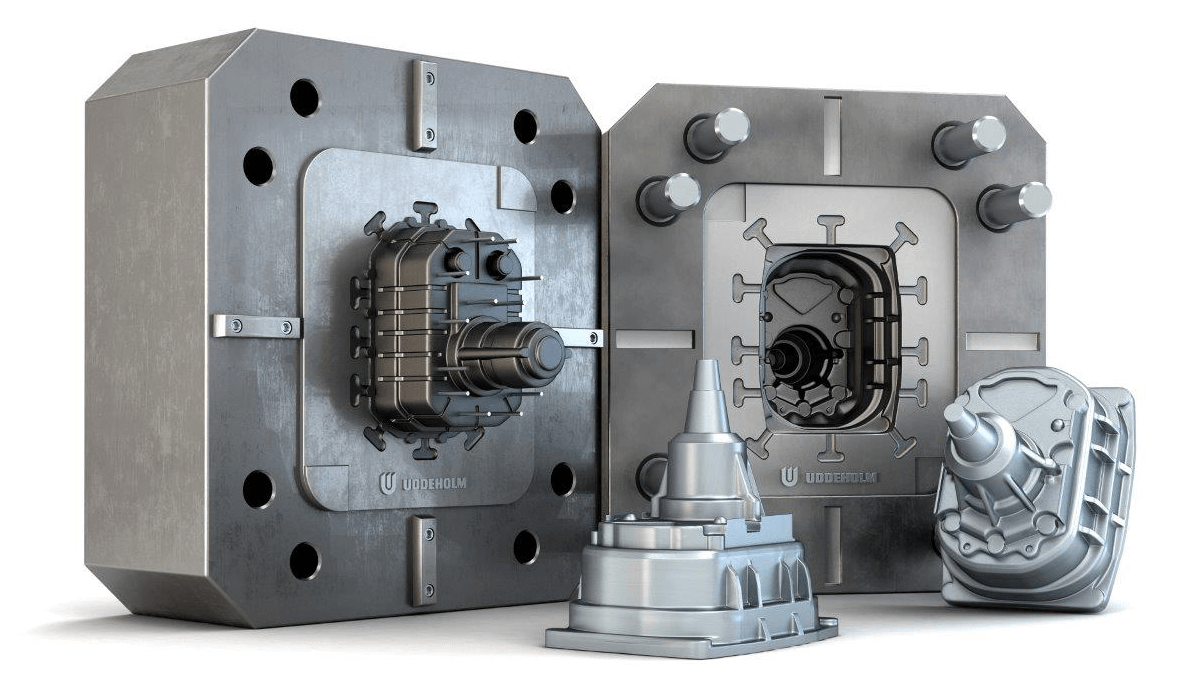 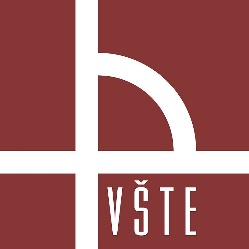 Forma pro tlakové lití a odlitek
Cíl práce
Do návrhu a výpočtu geometrických charakteristik vtokových soustav permanentních forem pro lití kovů pod tlakem vstupuje vícero různorodých, a ne jasně definovatelných parametrů. Jedním z nich je určení času plnění tvarové dutiny formy.  Způsob určení tohoto času je limitující pro návrh geometrie vtokového systému. Cílem práce je proto vykonat návrhy vtokového systému pro nízkohmotnostný tlakový odlitek na báze silumínu s rozličným způsobem určení času plnění tvarové dutiny formy. Na vykonaných návrzích a jejích 3D modelech provést numerickou simulaci a na základě výsledků simulace vyhodnotit výhodnější metodiku volby, resp. prvotního určení času plnění tvarové dutiny formy.
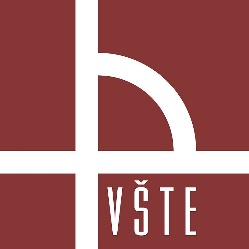 Teoretická část práce
Lití pod tlakem
Licí stroje a formy
Metodika návrhu vtokové soustavy
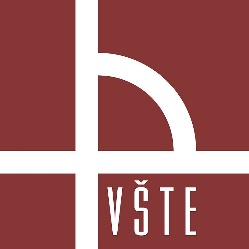 Návrh vtokové soustavy
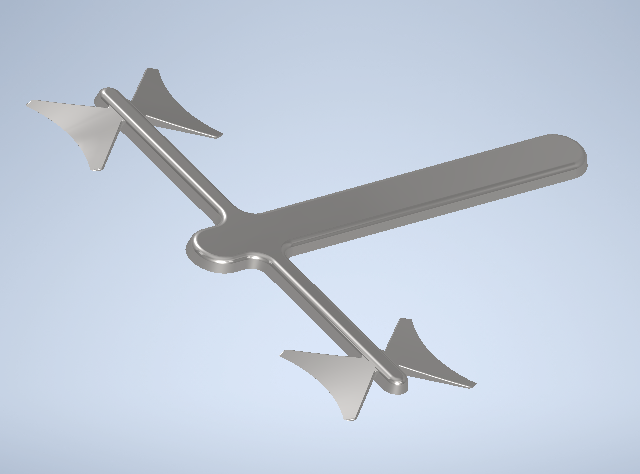 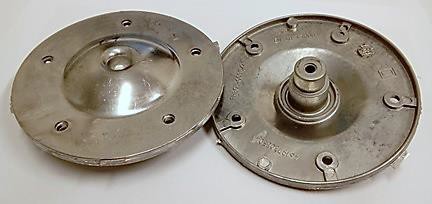 Vtoková soustava
Odlitek
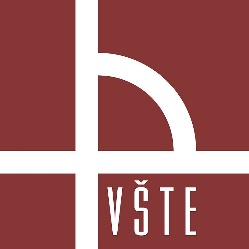 Výpočetní část
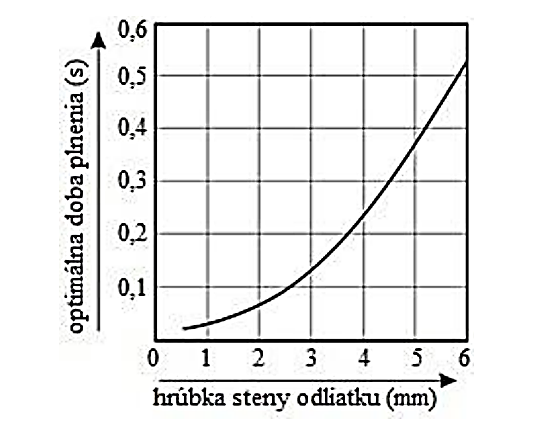 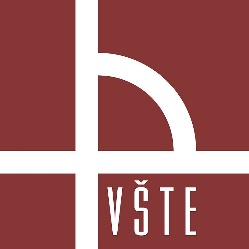 Výpočetní část
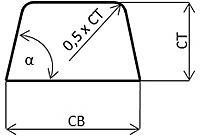 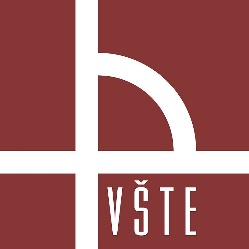 Tvorba 3D modelů
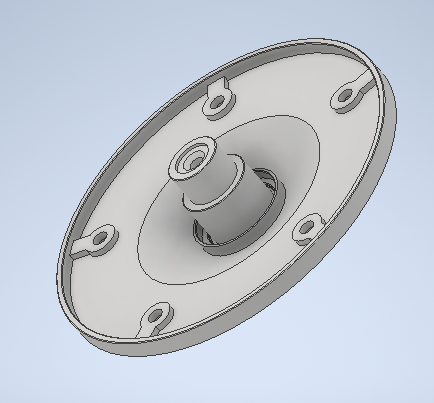 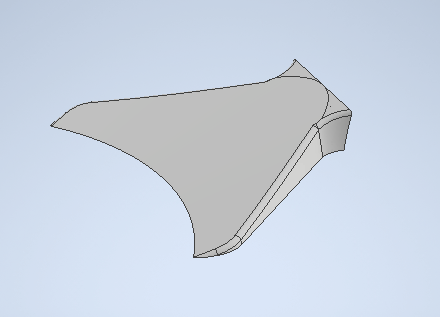 Model odlitku
Model vtoku
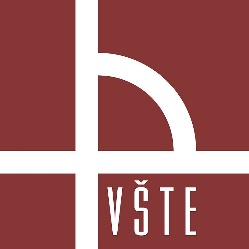 Porovnání vtokových soustav
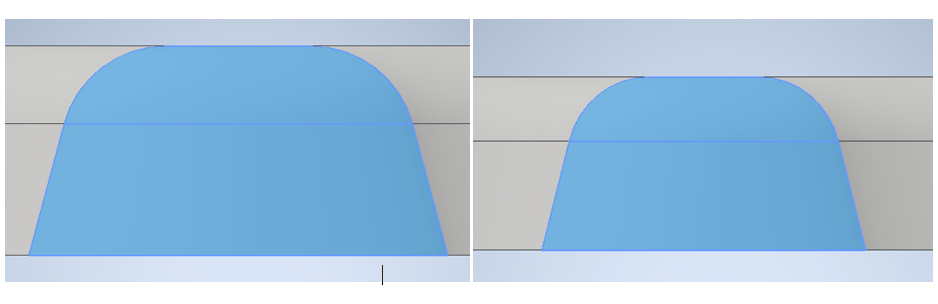 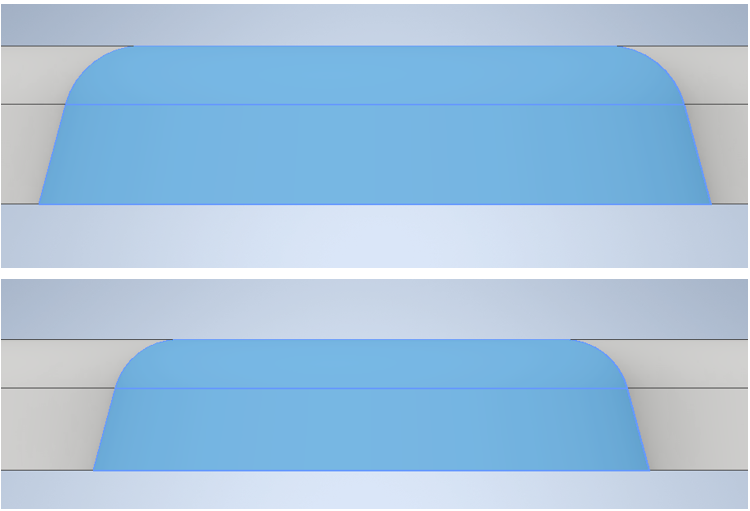 Porovnání průřezu vedlejšího kanálu
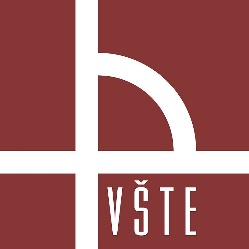 Porovnání průřezu hl. kanálů
Numerická simulace pomocí MagmaSoft
2.
1.
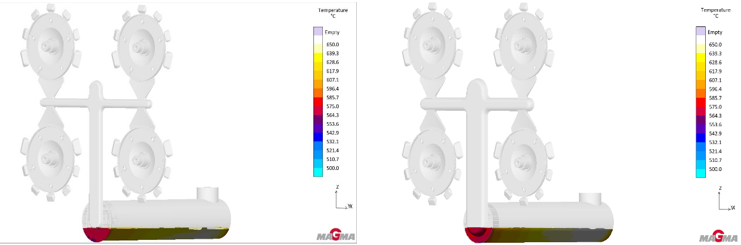 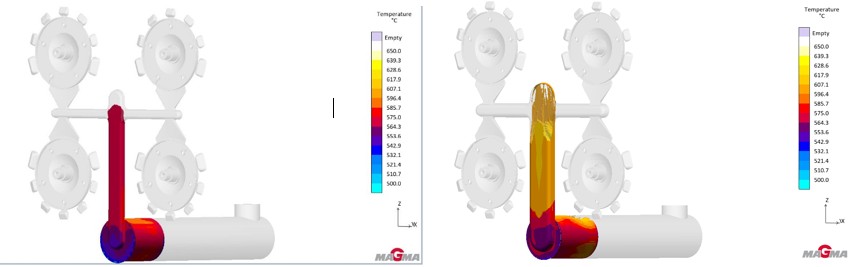 3.
4.
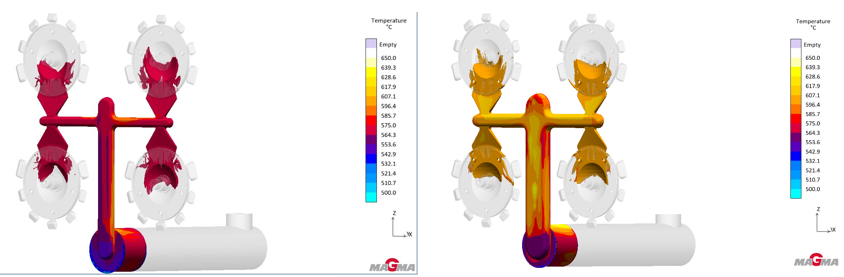 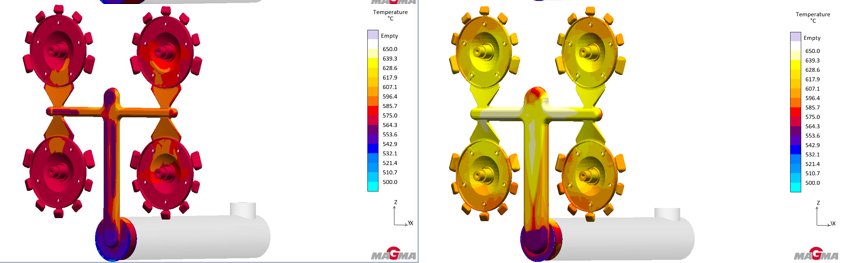 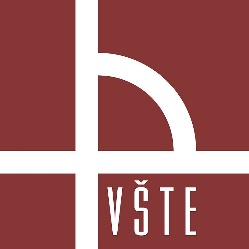 Obsah plynu v odlitku
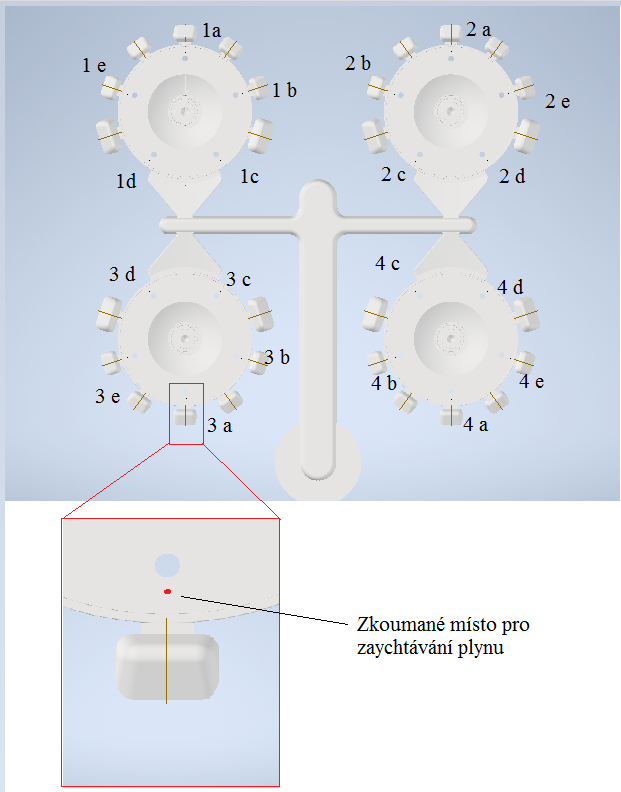 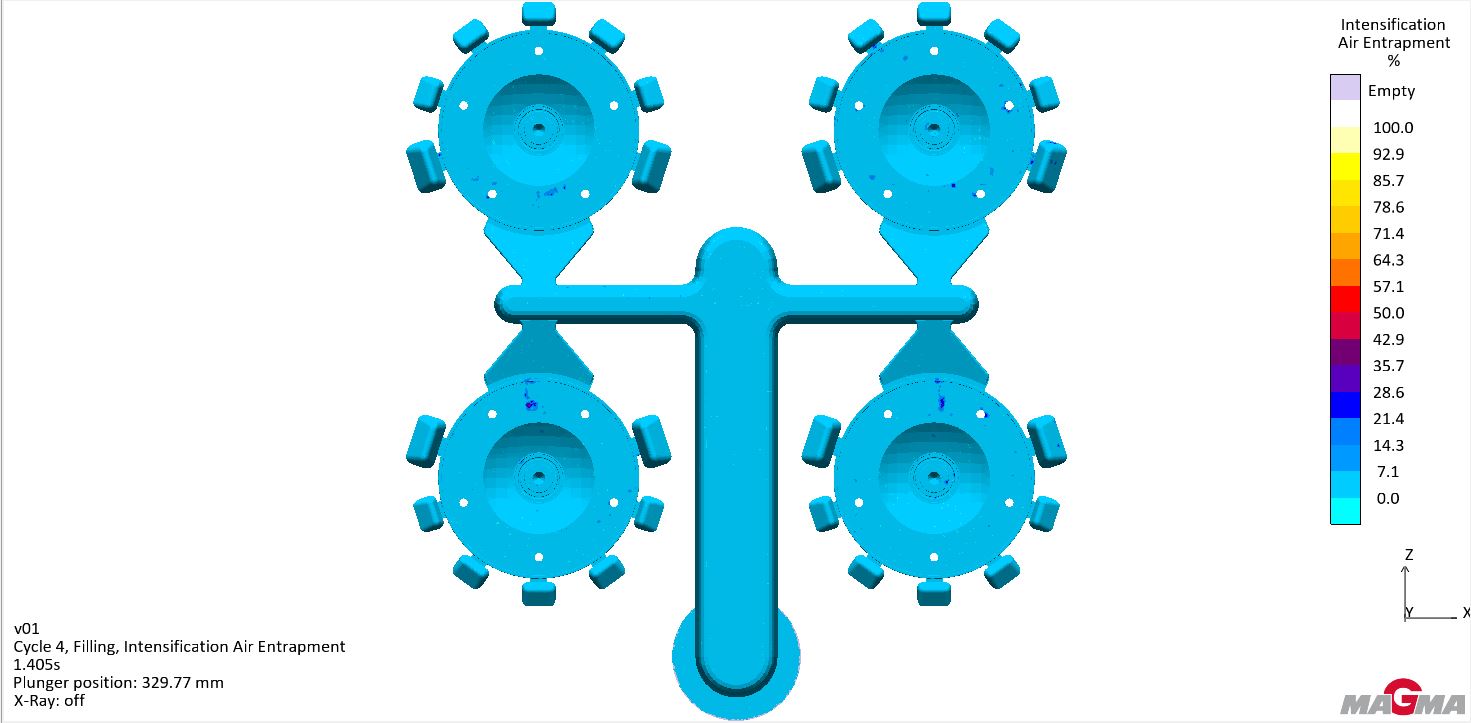 Simulace obsahu plynu v odlitku
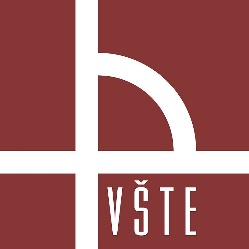 Porovnání obou vtokových soustav
Reynoldsovo číslo                             Režim plnění formy                                    Obsah plynu v odlitku
Dle výpočtu:

Dle grafu:
0,48165 %
0,59815 %
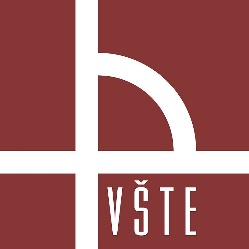 Závěrečné zhodnocení
Teoretická část – teorie odlévání, licí stroje, formy, metodika návrhu

Aplikační část – návrh a výpočet vtokových kanálů, modely, simulace, porovnání

Výstupy práce: Návrhy vtokových soustav a jejich modely v programu Autodesk Inventor, provedené simulace v programu MagmaSoft

Volba výhodnější možnosti pro využití v praxi
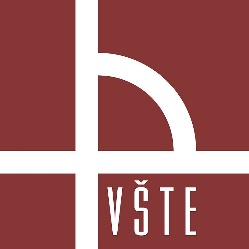 Děkuji za Vaši pozornost
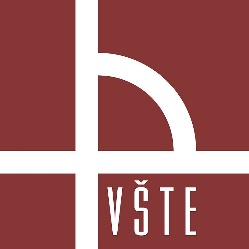 Otázky vedoucího a oponenta práce
Do jaké míry lze aplikovat Váš návrh v praxi?
Bude navrhované řešení využito v praxi?
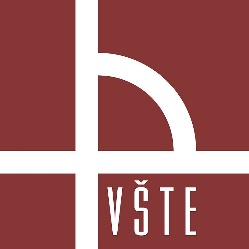